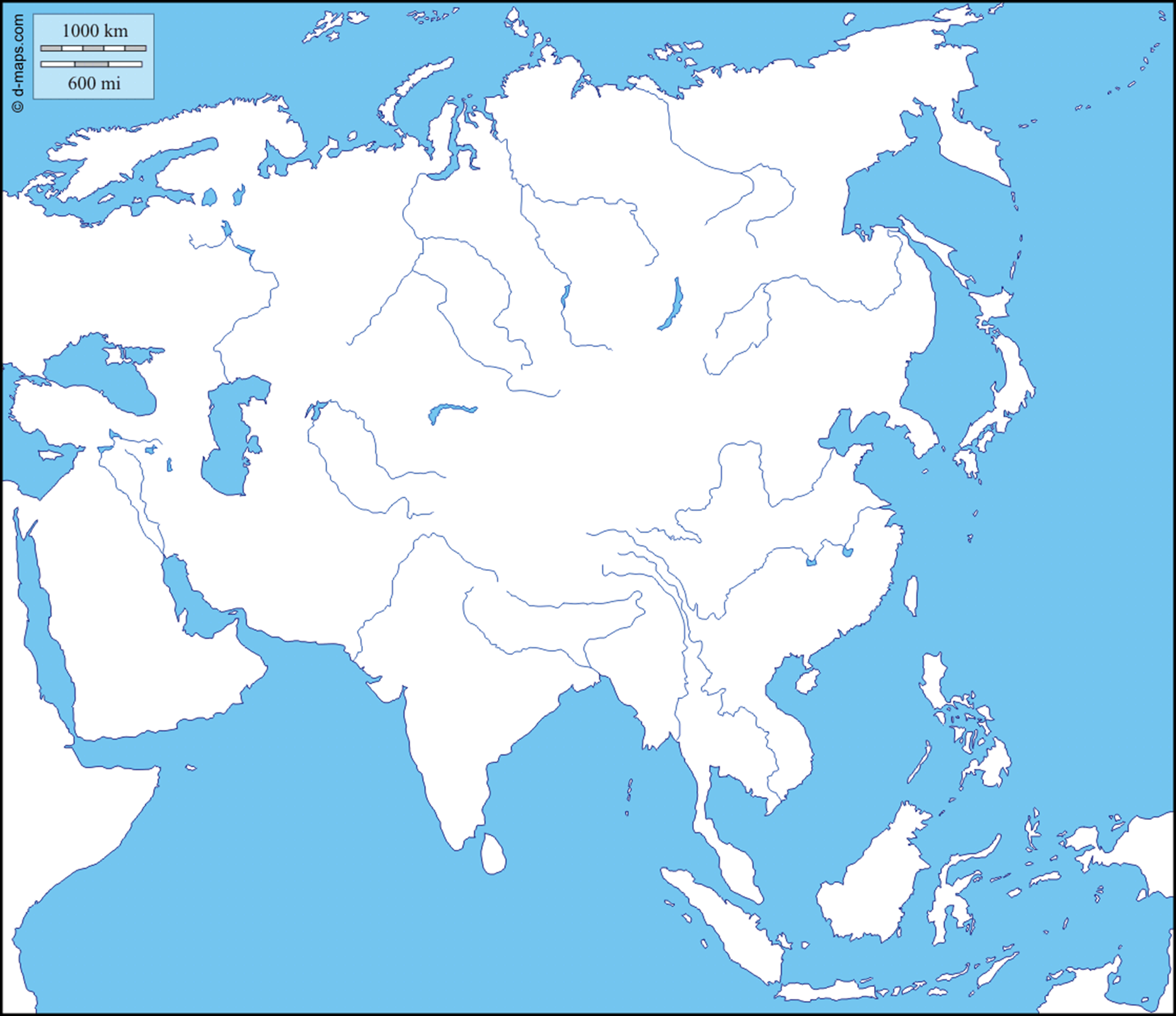 Bodies of Water
Mediterranean Sea
Black Sea
Caspian Sea
Aral Sea
Red Sea
Persian Gulf
Gulf of Aden
Gulf of Oman
Arabian Sea
Indian Ocean
Lake Balkash
Lake Baikal
Arctic Ocean
Kara Sea
Laptev Sea
East Siberian Sea
Bering Sea
Mountain Ranges
Hejaz Asir
Zagros
Elburz
Caucusus
Ural
Tien Shan
Hindu Kush
Verkhoyanski
Cherski
Other Features and Rivers
Scandinavia
Anatolian Peninsula
Arabian Peninsula
Plateau of Iran
Central Siberian Plateau
Volga River
Tigris River
Euphrates River
Strait of Hormuz
Plateau of Iran
Amu Dar’Ya
Syr Dar’ya
Ob River
Irtysh River
Lena River